ImprovEUorGlobe International Workshop
The UN 2030 Agenda in the EU Trade Policy: Improving Global Governance for a Sustainable New World
Bologna, 3-4 July 2023
ENVIRONMENTAL AND SOCIAL IMPACT ASSESSMENTS
AS PREVENTIVE TOOLS
IN INTERNATIONAL INVESTMENT LAW
Better safe than… arbitrate?
Mirko Camanna
University of Pavia
Ph.D. Candidate in International and EU Lawmirko.camanna01@universitadipavia.it
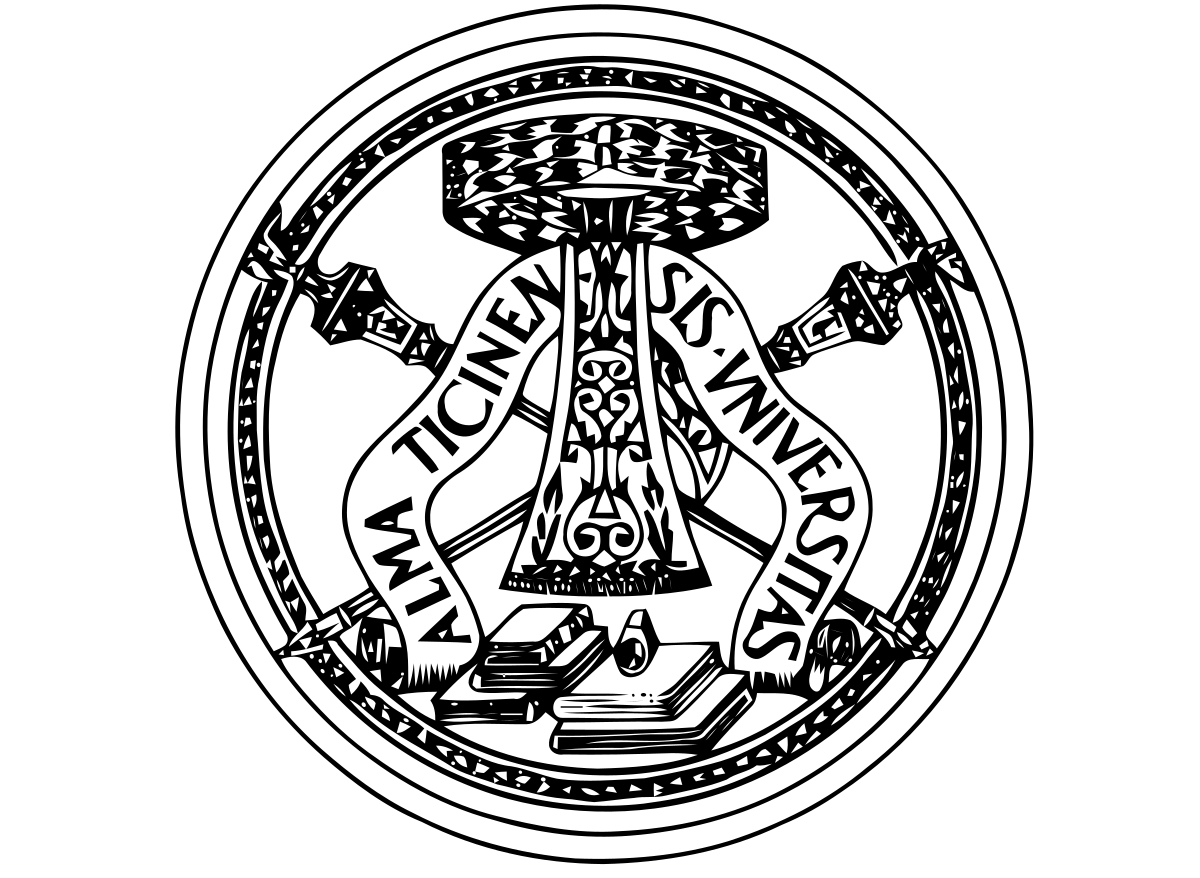 INDEX OF PRESENTATION
CONCEPT AND TYPOLOGIES OF IMPACT ASSESSMENT;
FUNCTIONS OF IMPACT ASSESSMENTS;
THE DUAL PREVENTIVE ROLE OF ESIAs;
MAIN PROBLEMS; 
THE EU PERSPECTIVE; 
POSSIBLE SOLUTIONS AND PROPOSALS.
CONCEPT OF IMPACT ASSESSMENT
Administrative processes aimed to assess the potential impacts of a proposed investment project.
They acts before project’s approval. 
They help governments to decide whether and how to allow a proposed investment project. 
Integration of environmental and social concerns into economic activities. 
OUTCOMES: 
Positive  approval formulation of social and environmental management plan  covers the entire duration of the project and suggests how to address particular risks.
Conditioned/modified approval  ESIAs identify potential concerns  propose alternatives  or preventative or mitigating actions. 
Negative  ESIASs with negative results. 
ESIAs procedures and respect the outcomes could be voluntary or compulsory. 
Recent integration of social and cultural dimension  Consultation of local communities and indigenous; FPIC, social license to operate, transparency.
TYPES OF IMPACT ASSESSMENTS
IMPACT ASSESSMENTS ON INVESTMENT PROJECTS
1. ENVIRONMENTAL
Integration of environmental concerns in economic activities. 
Well-known instrument in International Law. 
Prevent damages to environment, health, life
INTERNATIONAL AGREEMENTS IMPACT ASSESSMENT
2. SOCIAL / HUMAN RIGHTS
Integration of social, cultural, indigenous, Human Rights concerns. 
Prevent human rights violations and troubles with local communities.
3. SUSTAINABILITY
Integration of all the SDGs dimensions
Contribute to promote SDGs.
REGULATORY IMPACT ASSESSMENT
MAIN FUNCTIONS OF IMPACT ASSESSMENTS
TRANSPARENCY, RIGHT TO PARTICIPATE, DISCLOSURE, PUBLIC CONSULATION. 
Tatar v. Romania, 
The Social and Economic Rights Action Center and the Center for Economic, and Social Rights v Nigeria;
Saramaka People y Suriname 1 the IACHR; 
Taşkin e others v Turchia, ECHR.
IMPLEMENTATION OF SDGs AND AGENDA 2030 (dichiarazione di Minsk del 2017)
EVIDENCE
IN ISDS
PREVENTION
THE DUAL PREVENTIVE ROLE OF IMPACT ASSESSMENTS
FOR ENVIRONMENT AND HUMAN RIGHTS
Environmental damages. «the Environmental Impact Assessment procedure is basic for the adequate protection of the environment and the application of appropriate preventive measures. This is true, not only under Spanish and EEC law, but also increasingly so under international law» (Maffezini v. Spain); see also Pacific Rim c. El salvador
Troubles with local communities and indigenous, even violent (Glamis Gold c. USA; Metalclad c. Mexico; Bear Creek v. Perù; Copper Mesa v. Ecuador).
FOR ISDS
Prevent environmental damages & social troubles  prevention of ISDS (Metalclad c. Messico; Pacific Rim C. El Salvador);
Safeguard choices of Host States    Justify measures damaging investors  no arbitrariness (Glamis Gold c. USA; Parkerings c. Lituania; Pacific Rim c. El Salvador) + prevent legitimate expectations (Maffezini c. Spagna); 
Investor protection  No wrong legitimate expectations; no loss of time and resources  impact assessments costs < arbitratio costs (Gabriel Resources c. Romania (pending); Bear Crek c. Perù).
MAIN PROBLEMS
FOR IIL AND ISDS
Potential ISDS for negative impact assessments or revocal  ESIAs not preclude ISDS  
Potential ISDS per legislative uncertain, methodologies applied (Bilcon v. Canada; Renco v. Perù; Methanex v. USA), and breach of investors’ legitimate expectation(Infinito Gold v. Costa Rica; Glamis Gold v. USA; MTD Equity v. Chile);
Chilling effect  regulatory chill + chill on administrative authorities (dissenting opinion Bilcon v. Canada; Ascent v. Slovenia). 
No direct obligations on investors  just in some nationatial legislation (Blusun S.A.. Jean-Pierre Lecorcier and Michael Stein c. Italy).
FOR ENVIRONMENT AND HUMAN RIGHTS
Lack of international standards and bodies. All demanded to national legislation.
Ineffective or misapplied legislation. (CAO, project Zambia Konkola Copper Mine, 2003; Allain Duhangan Hydropower Project, India, 2005).
Unpredictable events.
THE PROBLEM OF THE SOURCES
Aarhus Convention, 1998;
Convention on Environmental Impact Assessment in a Transboundary Context, Espoo, 19 February 1991; 
Tribal Peoples Convention 169 (ILO 169) (Art 6(1)(a)); (Art 6(1)(b)); (Art 15(2);
Convention on Biological Diversity (art. 14);
Ruggie Principles on business and human rights; 
Rio Declaration (principle 10);
UN: Draft Code of Conduct on Transnational Corporations, 1990;
Global Compact;
IFC Performance Standards on Environmental and Social Sustainability;
OECD ‘Guidelines on Multinational Corporations’, 2001; 
Meetings of the Parties to the UN Economic Commission for Europe (UNECE) Convention on Environmental Impact Assessments in a Transboundary Context (Espoo Convention) and its Protocol on Strategic Environmental Assessment (SEA) convened in Minsk, Belarus, from 13-16 June 2017. Minsk declaration.


Safeguard policies (World Bank); 
EIB Policies; 
Guiding Principles on Human Rights Impact Assessments of Trade and Investment Agreements. 
BHR draft treaties; 
The International Bar Association’s Model Mining Development Agreement (MMDA)137 requires a Social Impact Assessment and Action Plan
Good Practice Guide on Indigenous Peoples and Mining (International Council on Mining and Metals); 
Navajo Nation’s Cultural Properties Act, Policy to Protect Traditional Cultural Properties;
Guidelines for the Treatment of Historic, Modern, and Contemporary Abandoned Sites;
Nunavut Impact Review Board’s Proponent’s Guide to Conducting Public Consultation for the NIRB Environmental Assessment Process.
Pulp Mills on the River Uruguay (Argentina Uruguay), Judgment, ICJ Reports 2010, par. 204: “it may now be considered a requirement under general international law to undertake an environmental impact assessment where there is a risk that the proposed industrial activity may have a significant adverse impact in a transboundary context”.
THE PROBLEM OF THE SOURCES
INVESTMENT AGREEMENTS

TODAY  2829 BITs and 435 TIPS
Just 44 of them mention impact assessments.
Just 39 trattati mention environmental impact assessments.
Only 3 mention social impact assessments.
 
EXAMPLES:
Canada model BIT 2004 art. 19. 
Pan African Investment Code (PAIC) and the Southern African Development Community (SADC) Model BIT call for environmental impact assessments. SADC Model BIT
ECT, art. 19. Però  norma fuori dalla parte dedicate agli investimenti e la previsione si applica agli Stati, non direttamente agli investitori
SADC Model Bilateral Investment Treaty 2012, art. 13. Obbligo per investitori di EIA per investimenti sensibili
IISD Model International Agreement on Investment for Sustainable Development
PAIC 
Marocco Nigeria art.14 BIT
THE EU PERSPECTIVE
Internal perspective  Regulation rather advanced in favor of the ESIAs (e.g. Directive 2011/92/EU; Directive 2001/42/EC).
External perspective   Some references to impact assessments
BUT
References mainly to regulatory impact assessment or Agreement’s impact assessment (even during negotiations)
Mentions in trade chapters,not investment
POSSIBLE SOLUTIONS AND PROPOSALS
INTRODUCE ESIAs in IIA?
Obligation for States AND investors; 
Referral to specific instruments and standards;
Necessary conditions to approve the investment project.
INTEGRATE AND COORDINATE ESIAS
WITH OTHER IIA’S PROVISIONS
Both existing and proposals.
EFFECTIVEIMPLEMENTATION AND STREGHTENINGOF ESIAs PROCESSES
investors are much more likely to dispute HOW ESIAs are made than THE REASONS to impose them.
ADOPT ASDGs APPROACH
THANK YOU
FOR YOUR ATTENTION!
Mirko Camanna
University of Pavia
Ph.D. Candidate in International and EU Lawmirko.camanna01@universitadipavia.it